Správní rozhodnutí. Usnesení. Příkaz. Právní moc, vykonatelnost a jiné právní účinky rozhodnutí.Vady správních rozhodnutí.
Radislav Bražina
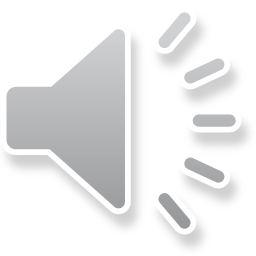 1
Správní rozhodnutí
Rozhodnutí, podstata, druhy rozhodnutí a jejich náležitosti
Vlastnosti, účinky a vady rozhodnutí
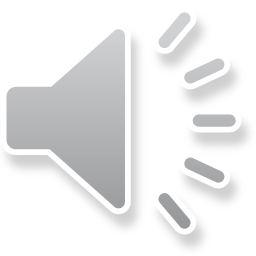 2
Správní řízení a rozhodnutí
Celé správní řízení představuje proces, jehož smyslem a cílem je vydání rozhodnutí (v zákonech bývá velmi často různě označováno – povolení, licence, souhlas, usnesení, výměra, příkaz, příkaz na místě, příkazový blok, …) 

x je současně nezbytné nezaměňovat s rozhodnutím ve smyslu § 65 odst. 1 soudního řádu správního

Prostřednictvím rozhodnutí se zakládají, mění, ruší práva a povinnosti
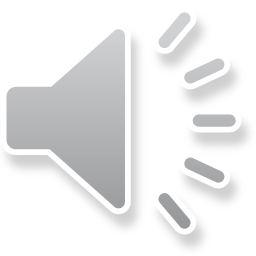 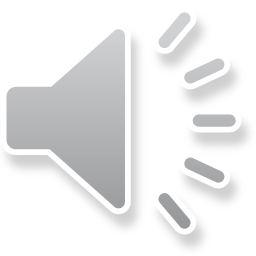 3
Znaky správního rozhodnutí
jednostranné, 
(veřejno)mocenské, 
vydané na základě zákona,
závazné, 
vynutitelné,
akt správní správního orgánu
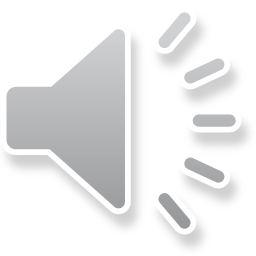 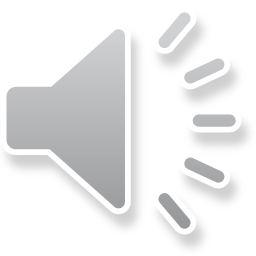 4
Náležitosti správního rozhodnutí
Formální: § 69 – písemné, označení aktu, označení správního orgánu, č.j., datum vyhotovení, identifikace a podpis oprávněné úřední osoby (x „v.r.“)
Obsahové: § 68
Kompetenční či procesní: pravomoc a příslušnost, náležitý procesní postup
Písemné vyhotovení § 67/2
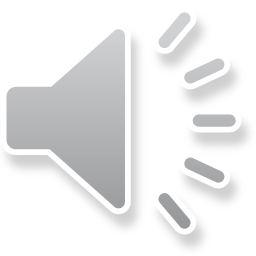 5
Náležitosti správního rozhodnutí
Výroková část – klíčová část, bez výroku se nemůže jednat o rozhodnutí, výrok musí být vykonatelný, jednoznačný, obsahovat ustanovení právních předpisů, z nichž vychází, obsahovat označení hlavních účastníků § 27/1, lhůta, podmínky; 

Odůvodnění – častokráte vnímáno významněji než výrok, odpovídá na otázku proč, cílem je řádné odůvodnění, které je přesvědčivé, srozumitelné, návaznost, přezkoumatelné.

Poučení – musí být uvedeno, zda lze podat, lhůta k podání, její počátek, kdo rozhoduje, u koho se podává
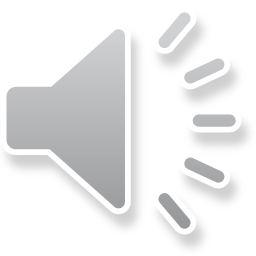 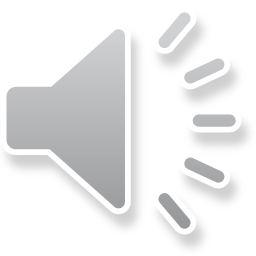 6
Náklady řízení
Platí zásada, že každý hradí a nese náklady sám, s výjimkami ve :
Sporné řízení (§ 141 odst. 1 – podle úspěchu)
Náhrada paušální částkou – vyhláška č. 520/2005 Sb. – kdo porušil povinnost
Kdo je způsobil

§ 79 správního řádu uvádí – demonstrativní výčet a) náklady SO (náklady důkazů, svědečné, tlumočné, …), b) náklady účastníků (hotové výdaje, správní poplatek, odměna za zastupování, …)
Náhrada se ukládá rozhodnutím a) ve věci samé, b) samostatně (dodatečně)
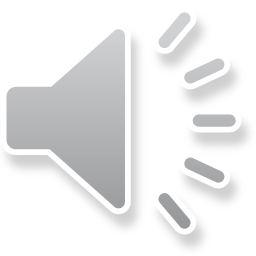 7
Správní rozhodnutí
Druhy: 
meritorní a procesní; 
konstitutivní a deklaratorní, 
in personam a ad rem, 
časově omezené a neomezené (platnost), 
zvýhodňující a znevýhodňující, 
pozitivní a negativní,
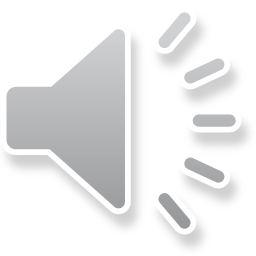 8
Správní rozhodnutí
Rozhodnutí: a) rozhodnutí (§ 67 a násl.) a b) usnesení (§ 76)
Zvláštní rozhodnutí (část třetí správního řádu): 
mezitímní a částečné rozhodnutí (§ 148), 
podmíněné závazným stanoviskem (§ 149), 
příkaz (§ 150), 
doklad (§ 151)
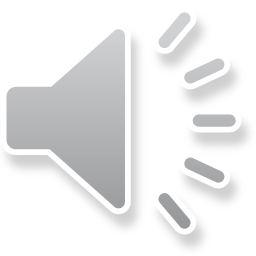 9
Usnesení
Převážně určeno pro rozhodnutí ve věcech procesních či podpůrných (pomocných).
Lze vydat jen tam, kde to zákon výslovně stanoví.

Usnesení, které se pouze poznamená do spisu (právní moc, nenapadnutelnost, změnit novým usnesením) X „běžné“ usnesení
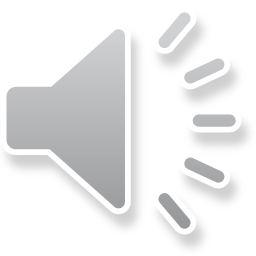 10
Příkaz
Uložení povinnosti v řízení ex offo, je-li skutkový stav řádně zjištěn, lze i ve sporném řízení, může být první úkonem ve v řízení
výroková část a odůvodnění (není-li však vydání příkazu prvním úkonem v řízení, nemusí obsahovat odůvodnění) 
poučení: odpor (opravný prostředek) – lhůta k podání 8 dnů, následně běží řízení „od začátku“, resp. pokračování
Příkaz na místě § 150/5
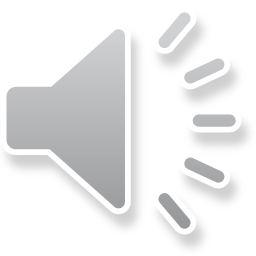 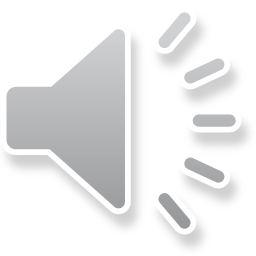 11
Příkaz podle zákona č. 250/2016 Sb.
Příkaz § 90 zákona č. 250/2016 Sb.
Příkaz na místě § 91 zákona č. 250/2016 Sb. 
Velmi často využíván. Je možné uložit napomenutí či pokutu, za předpokladu, že pachatel vysloví souhlas se zjištěným stavem věci, souhlas s právní kvalifikací, souhlas s uložením  pokuty a její výší + souhlas s vydáním příkazového bloku (nelze se odvolat)

Příkazový blok § 92 zákona č. 250/2016 Sb. – příkazem na místě ukládána pokuta/záruka za splnění povinnosti – příkazový blok; podpisem obviněného se stává pravomocným a vykonatelným, náležitosti příkazového bloku
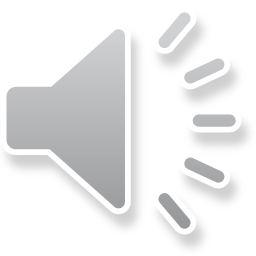 12
Vlastnosti správních rozhodnutí
Platnost (časové omezení, lze prodloužit)
Právní moc (§ 73)
Vykonatelnost (§ 74/1, předběžná vykonatelnost § 74/2)
Jiné právní účinky (§ 74/3)

Doložka právní moci nebo vykonatelnosti (§ 75)
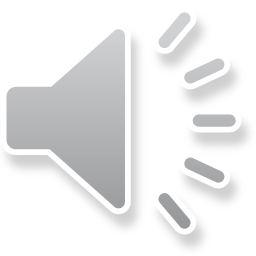 13
Vady správních rozhodnutí
Platí presumpce platnosti a správnosti (zákonnosti)
Vady nemají vliv na tzv. presumpci platnosti a správnosti (zákonnosti), než jsou vady „deklarovány“ nadřízeným orgány či soudem.
Musí být namítány vady ve výrokové části rozhodnutí (jinak je opravný prostředek nepřípustný)
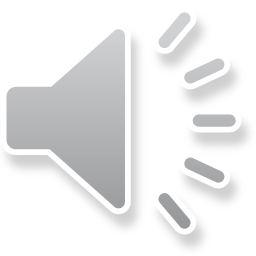 14
Vady správních rozhodnutí
Překlepy, zřejmé nesprávnosti 
(Věcná) nesprávnost 
Nezákonnost 
Nicotnost
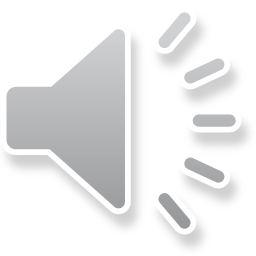 15
Vady správních rozhodnutí
Nesprávnost § 89/2, požaduje uplatnění zvláštní námitky, ledaže to vyžaduje veřejný zájem (což zřejmě vždy)

Nezákonnost

Vady rozhodnutí – hmotněprávní pochybení/nepřezkoumatelnost
Vady řízení – nesprávný postup, porušení práv účastníků řízení - § 89/2 dělení vad, zda mohly mít vliv na zákonnost rozhodnutí
Lze jednoznačně odlišit rozdíl mezi zákonností a správností rozhodnutí?
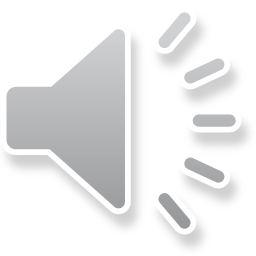 16
Vady správních rozhodnutí
Nicotnost (§ 77), nulita, paakt, neplatnost, …
Odvolání (RS NSS) či podnět k prohlášení nicotnosti
Důvody/vady:
Absolutní věcná nepříslušnost (nedostatek pravomoci, právního podkladu)
Zjevná vnitřní rozpornost
Právní či faktická neuskutečnitelnost (požadavek nemožného nebo protiprávního plnění) 
Jiné vady, pro které nemůže být považováno za rozhodnutí

Prohlašuje správní orgán
Vyslovuje soud podle soudního řádu správního
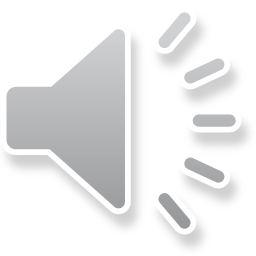 17
Děkuji za pozornost
18